STUDY GUIDE
OPHTHALMOLOGY MODULE
FOURTH  YEAR MBBS
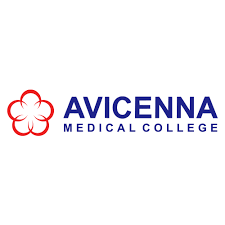 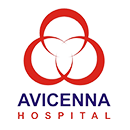 4th YEAR MBBS, OPHTHALMOLOGY MODULE
AVICENNA MEDICAL COLLEGE
STUDY GUIDE FOR OPHTHALMOLOGY MODULE
Page | 2
4th YEAR MBBS, OPHTHALMOLOGY MODULE
AVICENNA MEDICAL COLLEGE
Module name: Ophthalmology

Year: Four	                                                                                     Duration: 3 weeks 
Timetable hours: Lectures, Case-Based Discussion (CBD), Clinical Rotations, Task Oriented  Learning, Task Presentation, Demonstrations, Skills, Self-Study

MODULE INTEGRATED COMMITTEE
DEPARTMENTS’ & RESOURCE PERSONS’ FACILITATING LEARNING
Page | 3
4th YEAR MBBS, OPHTHALMOLOGY MODULE
AVICENNA MEDICAL COLLEGE
INTRODUCTION

WHAT IS A STUDY GUIDE?
It is an aid to:
Inform students how student learning program of the semester-wise module has been  organized
Help students organize and manage their studies throughout the module
Guide students on assessment methods, rules and regulations

THE STUDY GUIDE:
Communicates information on organization and management of the module.  This will help the student to contact the right person in case of any difficulty.
Defines the objectives which are expected to be achieved at the end of the module.
Identifies the learning strategies such as lectures, small group teachings, clinical skills,  demonstration, tutorial and case based learning that will be implemented to achieve the  module objectives.
Provides a list of learning resources such as books, computer assisted learning programs,  web- links, journals, for students to consult in order to maximize their learning.
Highlights information on the contribution of continuous and semester examinations on the  student’s overall performance.
Includes information on the assessment methods that will be held to determine every student’s  achievement of objectives.
Focuses on information pertaining to examination policy, rules and regulations.

CURRICULUM FRAMEWORK
Students will experience integrated curriculum similar to previous modules of all 6 semesters. In 7th
semester 49 students of group A and B will experience ENT and 48 of Group C and D will experience Eye.  Similarly in 8th Semester the groups will reciprocate i.e the later 48 students will experience ENT and 49
will experience Eye.

INTEGRATED CURRICULUM comprises system-based modules such as Eye/ENT, Orthopedics and  Reproductive System-II which links basic science knowledge to clinical problems. Integrated teaching  means that subjects are presented as a meaningful whole. Students will be able to have better  understanding of basic sciences when they repeatedly learn in relation to clinical examples.

LEARNING EXPERIENCES: Case based integrated discussions, Task oriented learning followed by task  presentation, skills acquisition in skills lab, computer-based assignments, learning experiences in clinics,  wards.
Page | 4
4th YEAR MBBS, OPHTHALMOLOGY MODULE
AVICENNA MEDICAL COLLEGE
LEARNING METHODOLOGIES

The following teaching / learning methods are used to promote better understanding:

Interactive Lectures
Small Group Discussion
Case- Based Discussion (CBD)
Clinical Experiences
Clinical Rotations
Skills session
Task-Oriented Learning
Task Presentation

INTERACTIVE LECTURES: In large group, the lecturer introduces a topic or common clinical conditions and  explains the underlying phenomena through questions, pictures, videos of patients’ interviews,  exercises, etc. Students are actively involved in the learning process.
Page | 5
AVICENNA MEDICAL COLLEGE	4th YEAR MBBS, OPHTHALMOLOGY MODULE
SMALL GROUP SESSION: This format helps students to clarify concepts, acquire skills or desired
attitudes. Sessions are structured with the help of specific exercises such as patient case, interviews or  discussion topics. Students exchange opinions and apply knowledge gained from lectures, tutorials and self  study. The facilitator role is to ask probing questions, summarize, or rephrase to help clarify concepts.
CASE-BASED DISUCSSION (CBD): A small group discussion format where learning is focused around a series  of questions based on a clinical scenario. Students’ discuss and answer the questions applying relevant  knowledge gained previously in clinical and basic health sciences during the module and construct new  knowledge. The CBD will be provided by the concern department.
CLINICAL LEARNING EXPERIENCES: In small groups, students observe patients with signs and symptoms  in hospital wards, clinics and outreach centers. This helps students to relate knowledge of basic and  clinical sciences of the module and prepare for future practice.
o CLINICAL ROTATIONS: In small groups, students rotate in different wards like Medicine, Pediatrics,  Surgery, Obs & Gyne, ENT, Eye, Family Medicine clinics, outreach centers & Community Medicine  experiences. Here students observe patients, take histories and perform supervised clinical  examinations in outpatient and inpatient settings. They also get an opportunity to observe medical  personnel working as a team. These rotations help students relate basic medical and clinical  knowledge in diverse clinical areas.
SKILLS SESSION:
skills laboratory.
Skills relevant to respective module are observed and practiced where applicable in
SELF-DIRECTED STUDY: Students’ assume responsibilities of their own learning through individual study,  sharing and discussing with peers, seeking information from Learning Resource Center, teachers and  resource persons within and outside the college. Students can utilize  the time within the college  scheduled hours of self-study.
Page | 6
4th YEAR MBBS, OPHTHALMOLOGY MODULE
AVICENNA MEDICAL COLLEGE
TASK ORIENTED LEARNING:
What is Task Oriented Learning (TOL)?
In this module, objectives will be achieved by using multiple instructional strategies other than lectures only.  Task oriented learning is being introduced to enhance students’ learning and to get insight of the content  necessary to move forward in to practical application of course materials. Students will be engaged in self  directed learning as well as peers’ collaboration and faculty led instructions


PROCESS of TOL
Learning in this strategy will comprises of two stages
Stage 1. Pre-class learning in groups
Stage 2. In-class group focused active learning
TOL process stage 1:
Students will be divided in 6 groups (8-9 members in each group- See Appendix: A). Each week, students’  group will be given task based on few objectives. These objectives are defined in this study guide. Students  will have defined time slots for achieving the objectives. They will be required to study the recommended  authentic website (patient education websites are strictly NOT ADVISED!!!) and work in groups to develop  presentations during allotted study hours.
Page | 7
4th YEAR MBBS, OPHTHALMOLOGY MODULE
AVICENNA MEDICAL COLLEGE
TOL process stage 2:
The groups will then be required to present their PPT/Prezi in class to show their understanding of subject  matter.


Time for group presentation:
Each presentation should not exceed 10 minutes followed by five minutes discussion


Assessment
The group presentations and collaborative work will be graded on defined criteria. (See Appendix: B). Each  student is to demonstrate active participation and effective contribution during the group activities. It is  mandatory for the students to participate in this activity as their scores will contribute to internal evaluation.
Page | 8
AVICENNA MEDICAL COLLEGE	4th YEAR MBBS, OPHTHALMOLOGY MODULE

SEMESTER 8 MODULE 1 : OPHTHALMOLOGY
INTRODUCTION

Examination of the eye and adnexa is an important part of the general examination of a patient. The eye may  reveal a wide variety of systemic diseases common in the population. An understanding of the effects of eye  disease is critical to holistic patient care.


Moreover at least 2.5% of Pakistan’s population suffers from blindness out of which 80% cases can be treated  through awareness. Major causes of blindness include Cataract, corneal disease and glaucoma 1.

This module will address common ophthalmological complaints you will encounter in primary care settings  and also a number of ophthalmological conditions whose early recognition and cure can lead to prevention in  disability and blindness.
Dineen, B., Bourne, R.R., Jadoon, Z., Shah, S.P., Khan, M.A., Foster, A., Gilbert, C.E. and Khan, M.D., 2007. Causes of blindness and visual impairment  in Pakistan. The Pakistan National Blindness and Visual impairment Survey. British Journal of Ophthalmology.
1.
Page | 9
4th YEAR MBBS, OPHTHALMOLOGY MODULE
AVICENNA MEDICAL COLLEGE
COURSE OBJECTIVES AND STRATEGIES

By the end of Ophthalmology (Eye) module students should be able to:
Page | 10
4th YEAR MBBS, OPHTHALMOLOGY MODULE
AVICENNA MEDICAL COLLEGE
Page | 11
4th YEAR MBBS, OPHTHALMOLOGY MODULE
AVICENNA MEDICAL COLLEGE
Page | 12
4th YEAR MBBS, OPHTHALMOLOGY MODULE
AVICENNA MEDICAL COLLEGE
Page | 13
4th YEAR MBBS, OPHTHALMOLOGY MODULE
AVICENNA MEDICAL COLLEGE
Page | 14
4th YEAR MBBS, OPHTHALMOLOGY MODULE
AVICENNA MEDICAL COLLEGE
Apart from attending daily scheduled  sessions, students too should engage in  self-study to ensure that all the objectives  are covered
Page | 15
AVICENNA MEDICAL COLLEGE	4th YEAR MBBS, OPHTHALMOLOGY MODULE

Objectives for Task Oriented Learning (TOL)
By the end of the session students should be able to:
Page | 16
4th YEAR MBBS, OPHTHALMOLOGY MODULE
AVICENNA MEDICAL COLLEGE
Page | 17
4th YEAR MBBS, OPHTHALMOLOGY MODULE
AVICENNA MEDICAL COLLEGE
LEARNING RESOURCES
SUBJECT
RESOURCES
GROSS ANATOMY
K.L. Moore, Clinically Oriented Anatomy
EMBRYOLOGY
Keith L. Moore. The Developing Human
Langman’s Medical Embryology
ANATOMY
TEXT BOOKS
Community Medicine by Parikh
Community Medicine by M Ilyas
Basic Statistics for the Health Sciences by Jan W Kuzma
COMMUNITY MEDICINE
TEXT BOOK
Vaughan & Asbury's General Ophthalmology, 18th Edition
OPHTHALMOLOGY
WEBSITE:
https://timroot.com/
TEXT BOOKS
Robbins & Cotran, Pathologic Basis of Disease, 9th edition.
Rapid Review Pathology, 4th edition by Edward F. Goljan MD
PATHOLOGY/MICROBIOLOGY
WEBSITES:
http://library.med.utah.edu/WebPath/webpath.html
http://www.pathologyatlas.ro/
A. TEXTBOOKS
Textbook Of Medical Physiology by Guyton And Hall
Ganong ‘ S Review of Medical Physiology
Human Physiology by Lauralee Sherwood
Berne & Levy Physiology
Best & Taylor Physiological Basis of Medical Practice
PHYSIOLOGY
Page | 18
4th YEAR MBBS, OPHTHALMOLOGY MODULE
AVICENNA MEDICAL COLLEGE
ADDITIONAL LEARNING RESOURCES
Page | 19
4th YEAR MBBS, OPHTHALMOLOGY MODULE
AVICENNA MEDICAL COLLEGE
ASSESSMENT METHODS:

Theory:
Best Choice Questions (BCQs) also known as MCQs (Multiple Choice Questions) are used to asses  objectives covered in each module.

A BCQ has a statement or clinical scenario followed by four options (likely answer).
Students after reading the statement/scenario select ONE, the most appropriate response  from the given list of options.
Correct answer carries one mark, and incorrect ‘zero mark’. There is no negative marking.
Students mark their responses on specified computer-based/OMR sheet designed for AVMC
EMQs:
An EMQ has:
An option list of 5-15 which may be nerve supply, functions, diagnosis, investigations etc
A Lead In –Statement/Question
Two to four Stems or Clinical Scenarios
For each stem or clinical scenario, the student should choose the most appropriate option from the  option list.
A single option can be used once, more than once or not at all.
Correct answer carries one mark and incorrect ‘zero mark’. There is NO negative marking.
Student mark their responses on a specified computer-based sheet for EMQs.
OSPE/OSCE: Objective Structured Practical/Clinical Examination:

Each student will be assessed on the same content and have same time to complete the task.
Comprise of 12-25 stations.
Each station may assess a variety of clinical tasks, these tasks may include history taking, physical  examination, skills and application of skills and knowledge
Stations are observed, unobserved, interactive and rest stations.
Observed and Interactive Stations:

They will be assessed by internal or external examiners through structured viva or tasks.

Unobserved Stattions:
It will be static stations in which there may be an X-ray, Labs reports, pictures, clinical  scenarios with related questions for students to answer on the provided answer copy.
Rest station
Page | 20
AVICENNA MEDICAL COLLEGE	4th YEAR MBBS, OPHTHALMOLOGY MODULE
o	I t is a station where there is no task given and in this time student can organize  his/her thoughts.
AVMC Internal Evaluation Policy

Students will be assessed to determine achievement of module objectives through the following:
Module Examination: will be scheduled on completion of each module. The method of examination  comprises theory exam which includes BCQs and OSPE (Objective Structured Practical Examination).
Graded Assessment of students by Individual Department: Quiz, viva, practical, assignment, small  group activities such as CBL, TBL, TOL, online assessment, ward activities, examination, and log book.
Marks of both modular examination and graded assessment will constitute 20% weightage.
As per UHS policy, this 20% will be added by UHS to Semester Examination.
Formative Assessment
Individual department may hold quiz or short answer questions to help students assess their  own learning. The marks obtained are not included in the internal evaluation
More than 75% attendance is needed  to sit for the modular and semester  examinations
Page | 21
AVICENNA MEDICAL COLLEGE	4th YEAR MBBS, OPHTHALMOLOGY MODULE

MODULAR EXAMINATION RULES & REGULATIONS (AVMC)
Student must report to examination hall/venue, 30 minutes before the exam.
Exam will begin sharp at the given time.
No student will be allowed to enter the examination hall after 15 minutes of scheduled  examination time.
Students must sit according to their roll numbers mentioned on the seats.
Cell phones are strictly not allowed in examination hall.
If any student is found with cell phone in any mode (silent, switched off or on) he/she will be not be  allowed to continue their exam.
No students will be allowed to sit in exam without University Admit Card, AVMC College ID Card and  Lab Coat
Student must bring the following stationary items for the exam: Pen, Pencil, Eraser, and  Sharpener.
Indiscipline in the exam hall/venue is not acceptable. Students must not possess any written  material or communicate with their fellow students.
Page | 22
4th YEAR MBBS, OPHTHALMOLOGY MODULE
AVICENNA MEDICAL COLLEGE
Examination Protocols:

In each semester, module will be assessed by theory paper comprising MCQs and EMQs. For  example semester 8 will have separate theory paper of EYE, Dermatology, Plastic Surgery & Burns,  Neuro-Sciences-II & Psychiatry, Genetics and Rehabilitation modules.
There will be one OSPE (Objective Structured Practical Examination)/OSCE (Objective Structured  Clinical Examinations) which will cover all three modules of semester seven.
Theory

Theory paper will comprise of 80 one best type MCQs and 20 EMQs.
Time duration for theory paper will be 120 minutes.
Students will mark their responses on UHS specified response sheets assessed by computer  software.
It will carry out 80% contribution in theory results of the Semester.
There is no negative marking.

OSPE/OSCE:

It may comprise between 12- 25 stations. Each station will carry 10 marks.

UHS Grading System

It will be based on GPA – 4 system
A candidate obtaining GPA less than 2.00 (50%) is declared un-graded (fail).

Cumulative transcript is issued at the end of clearance of all modules.
Page | 23
4th YEAR MBBS, OPHTHALMOLOGY MODULE
AVICENNA MEDICAL COLLEGE
Retake Examination
Retake examinations are for those students who fail in semester examinations, and those who have  passed semester examinations with GPA less than 3.0 may reappear in respective retake examination  to improve grades.

The format of the retake examination is exactly the same as in semester examinations.

Retake examination will be conducted 3 weeks after declaration of results.


Promotion to next class

Students who pass both semester examinations are promoted from first year to second year.

Students who fail the MBBS first year semester retake examination will be promoted to second year.
Students will be promoted from second year to third year and onward only if they have passed the  semester examinations of that year.

Clearance of all modules and their components of semester one to four are mandatory for  promotion from second year to third year (as per PMDC rules).

As per PMDC rules any candidate failing to clear a module or its component in four (1+3)  attempts is NOT allowed to carry out further medical education.

Clearance of all modules and their components of semester/s are mandatory for promotion from  third year onward.
Page | 24